Путешествие в страну Гомера – автора героических поэм «Илиады» и «Одиссеи».
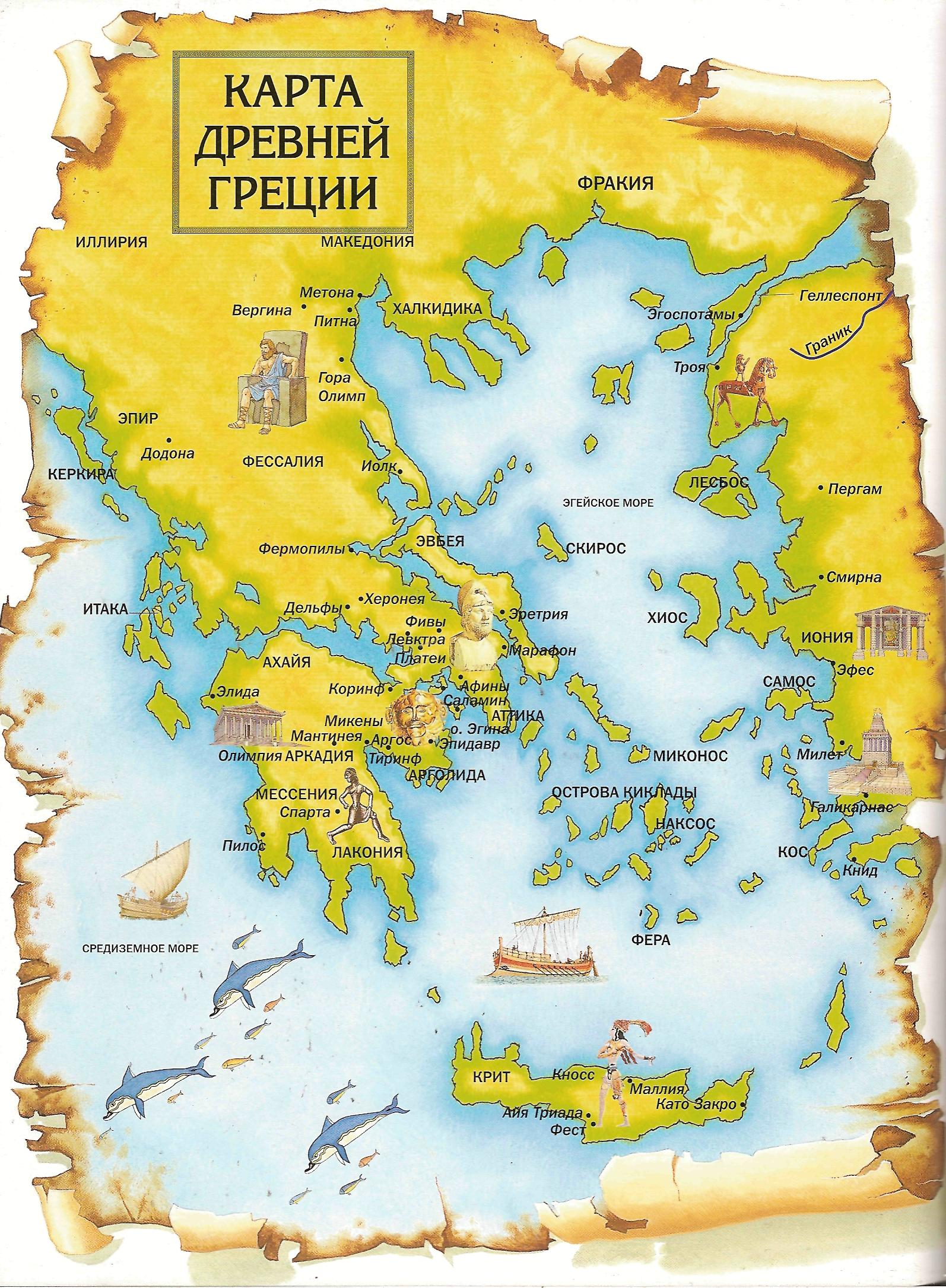 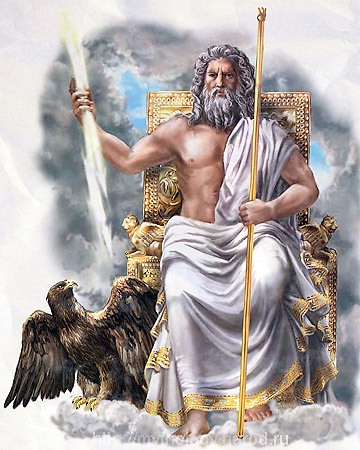 Посейдон
(бог морей)
Аид
(бог царства мертвых)
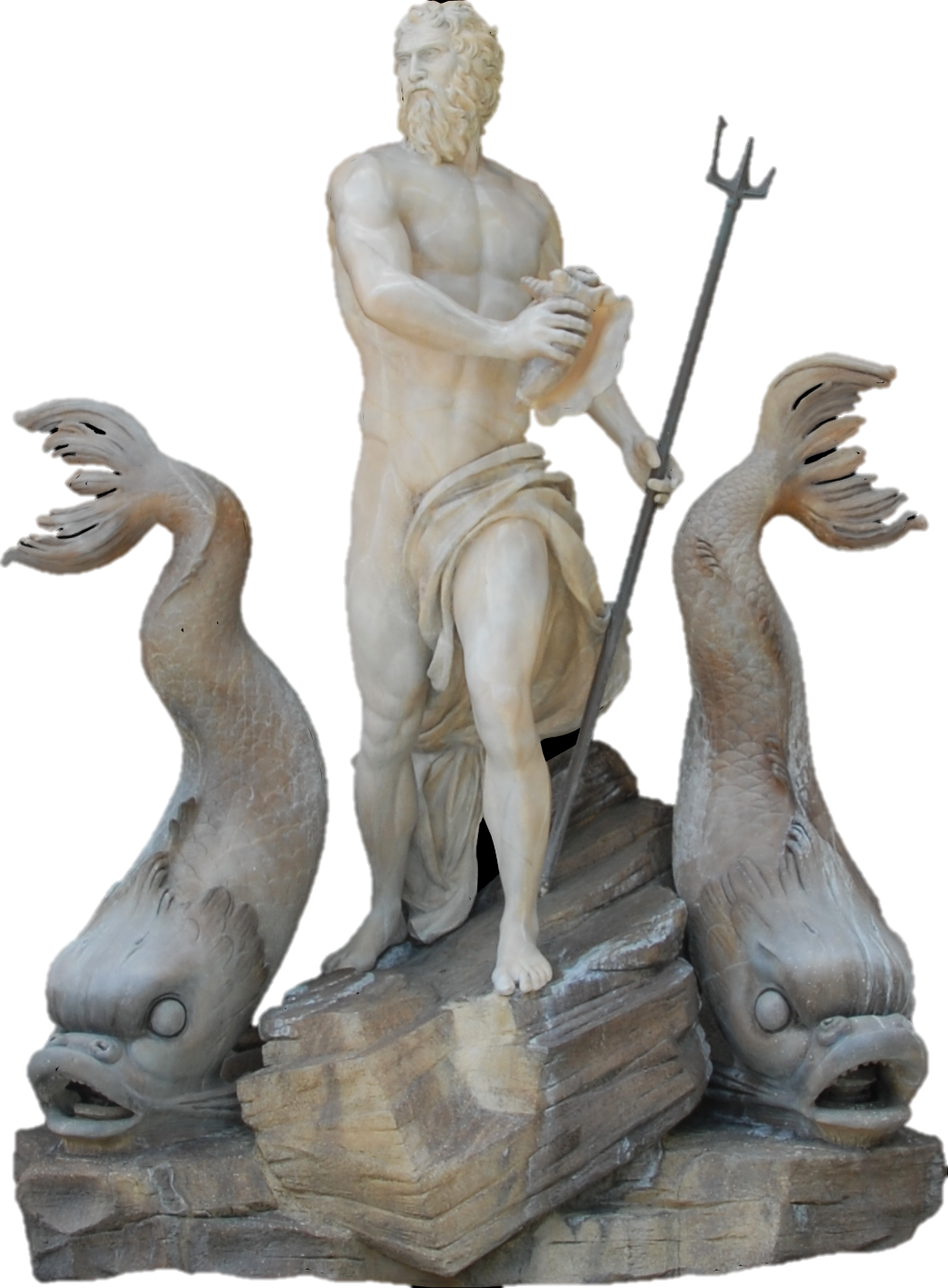 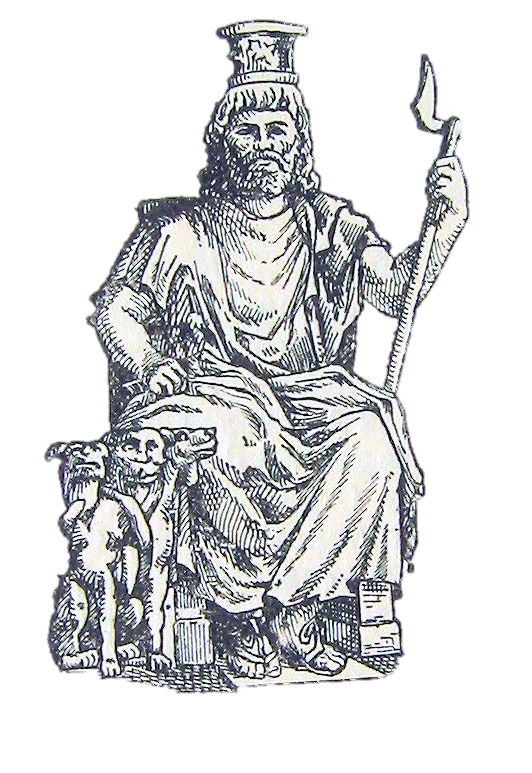 Гера
Зевс
Царь богов и людей, бог неба, грома и молнии
Жена Зевса, царица богов, богиня – покровительница браков
Сонм олимпийских богов
«Вы на Олимпе среди богов, вы в битвах среди героев».
Аполлон – бог солнечного света, покровитель музыки и поэзии.
Афина – богиня мудрости.
Артемида – богиня охоты.
Афродита – богиня любви и красоты.
Гермес – бог торговли и красноречия, вестник богов.
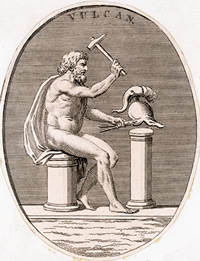 Гефест – бог огня, покровитель кузнечного ремесла.
Арес – бог войны.
Гомер
Древнегреческий поэт, живший примерно в 8 веке до н. э. За право называться родиной Гомера спорили, по преданию, 7 городов.
А был ли Гомер слепым?
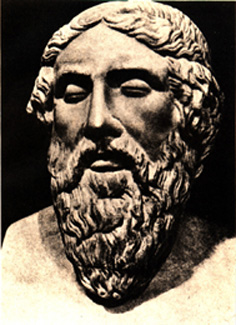 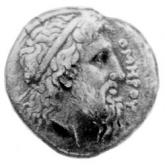 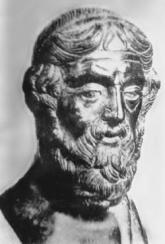 «Илиада»
«Одиссея»
Переводчик В.А Жуковский
Переводчик Н.Гнедич
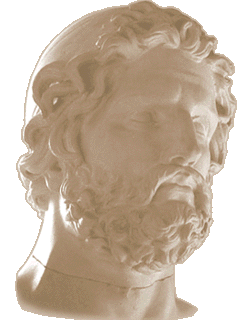 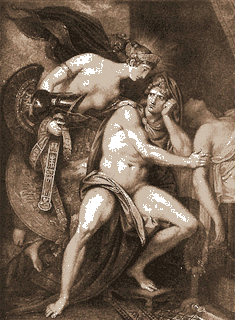 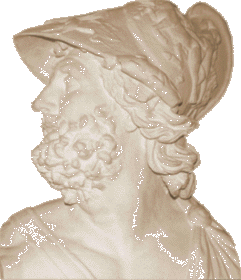 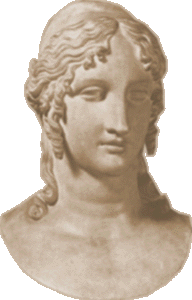 Менелай
Одиссей
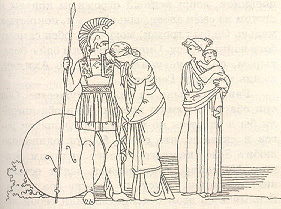 Ахиллес
Гектор
Елена
Герои троянской войны
Крылатые выражения
Яблоко раздора

Ахиллесова пята

Троянский конь
Генрих Шлиман
Немецкий археолог. Открыл местонахождение Трои и раскопал её, обнаружив многочисленные предметы быта, в 1870 г. на холме Гиссарлык (Турция).
Ожившая Троя
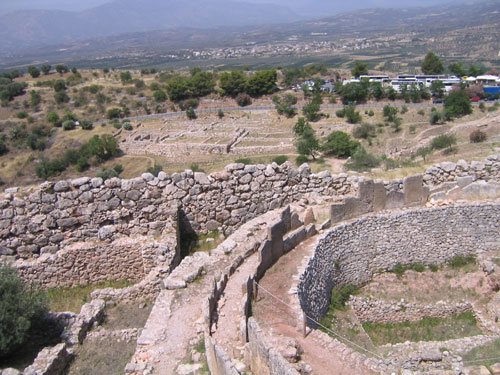 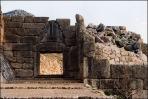 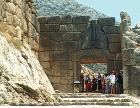 Кто хочет поэта понять, должен отправиться в страну поэта.
Гёте (немецкий поэт)